FDV 3
Gastheer/gastvrouw in de catering
Hoofdstuk 5: Dieetvoeding
M. Vos
Hoofdstuk 5: Dieetvoeding
5.1. Inleiding

Wat is een dieet?
Soorten diëten
Voedingsadministratie
Dieetproducten, voedingssupplementen en functional foods
Veel voorkomende diëten
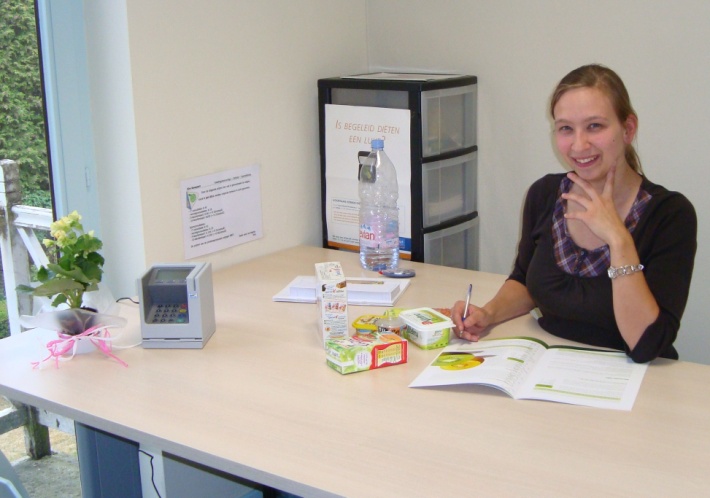 Hoofdstuk 5: Dieetvoeding
5.2. Wat is een dieet?

Een dieet is een voorgeschreven voedingswijze of voeding die om medische redenen afwijkt van ‘normale’ voeding.
Dat kan gevolgen hebben voor:
Hoeveelheid voedingsstoffen en energie
Aantal eetmomenten per dag
Verdeling van de voedingsstoffen over de verschillende maaltijden
Consistentie (of structuur) van het eten – bijvoorbeeld gemalen voeding
Temperatuur van het eten.
Dit alles staat vermeld in een dieetadvies, opgesteld door een arts of diëtist.
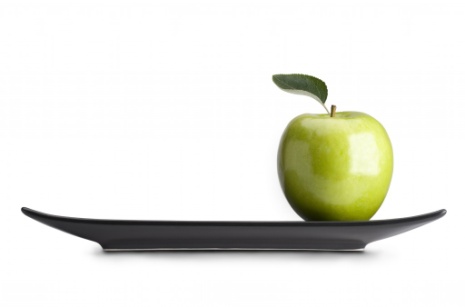 Hoofdstuk 5: Dieetvoeding
5.2. Wat is een dieet?

Een dieet moet zo veel mogelijk aansluiten bij iemands voedingsgewoonten.  
Daarom is een voedingsanamnese heel belangrijk.  
Dat is een interview of vragenlijst waardoor je informatie krijgt over wat iemand eet.
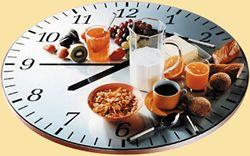 Hoofdstuk 5: Dieetvoeding
5.3. Soorten diëten

Voedingsstofbeperkte diëten
	Zoals: energiebeperkt, eiwitbeperkt, natriumbeperkt, koolhydraatbeperkt

Voedingsstofverrijkte diëten
	Zoals: energie-eiwitverrijkt, voedingsvezelverrijkt, koolhydraatverrijkt

Voedingsstofvrije diëten
	Zoals: glutenvrij, lactosevrij, vetvrij
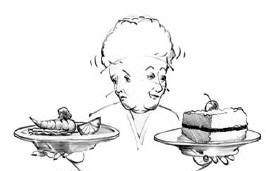 Hoofdstuk 5: Dieetvoeding
5.4. Dieetproducten, voedingssupplementen en functional foods

Dieetproducten en zijn voedingsmiddelen of producten die speciaal voor een specifiek dieet bedoeld zijn.  

Ze hebben een andere samenstelling dan gewone voeding. 

Een dieetpreparaat heeft ook een andere vorm.
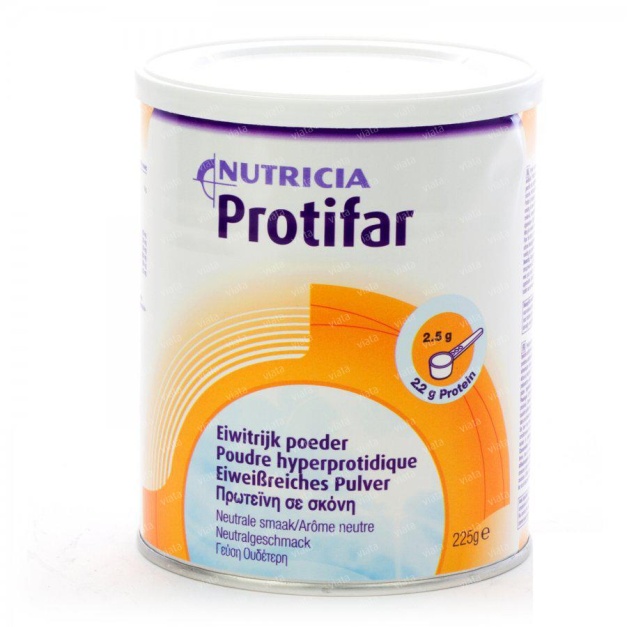 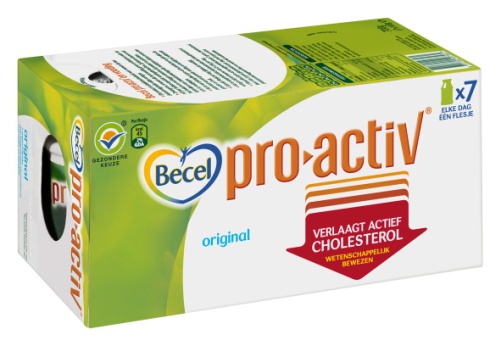 Hoofdstuk 5: Dieetvoeding
5.4. Dieetproducten, voedingssupplementen en functional foods

Voedingssupplementen zijn: 
dranken,
capsules,
tabletten 
of poedervormige producten die bedoeld zijn om eventuele tekorten  in de voeding aan te vullen.
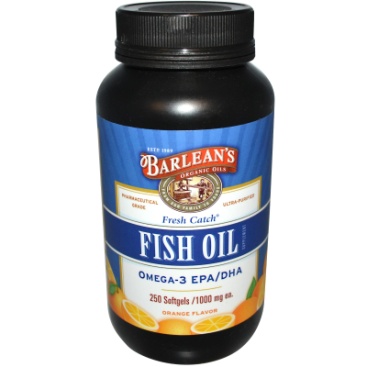 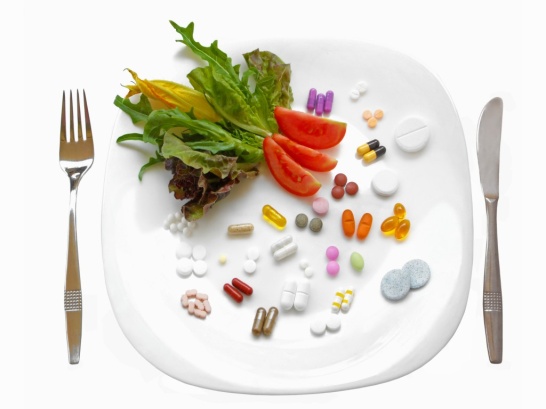 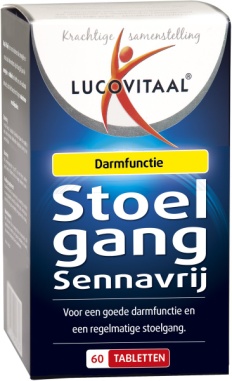 Hoofdstuk 5: Dieetvoeding
5.4. Dieetproducten, voedingssupplementen en functional foods

Functional foods 
Voedingsmiddelen waar een bestanddeel aan toegevoegd is. 
Zoals: vit. C, calcium, bepaalde bacteriën, vezels etc.
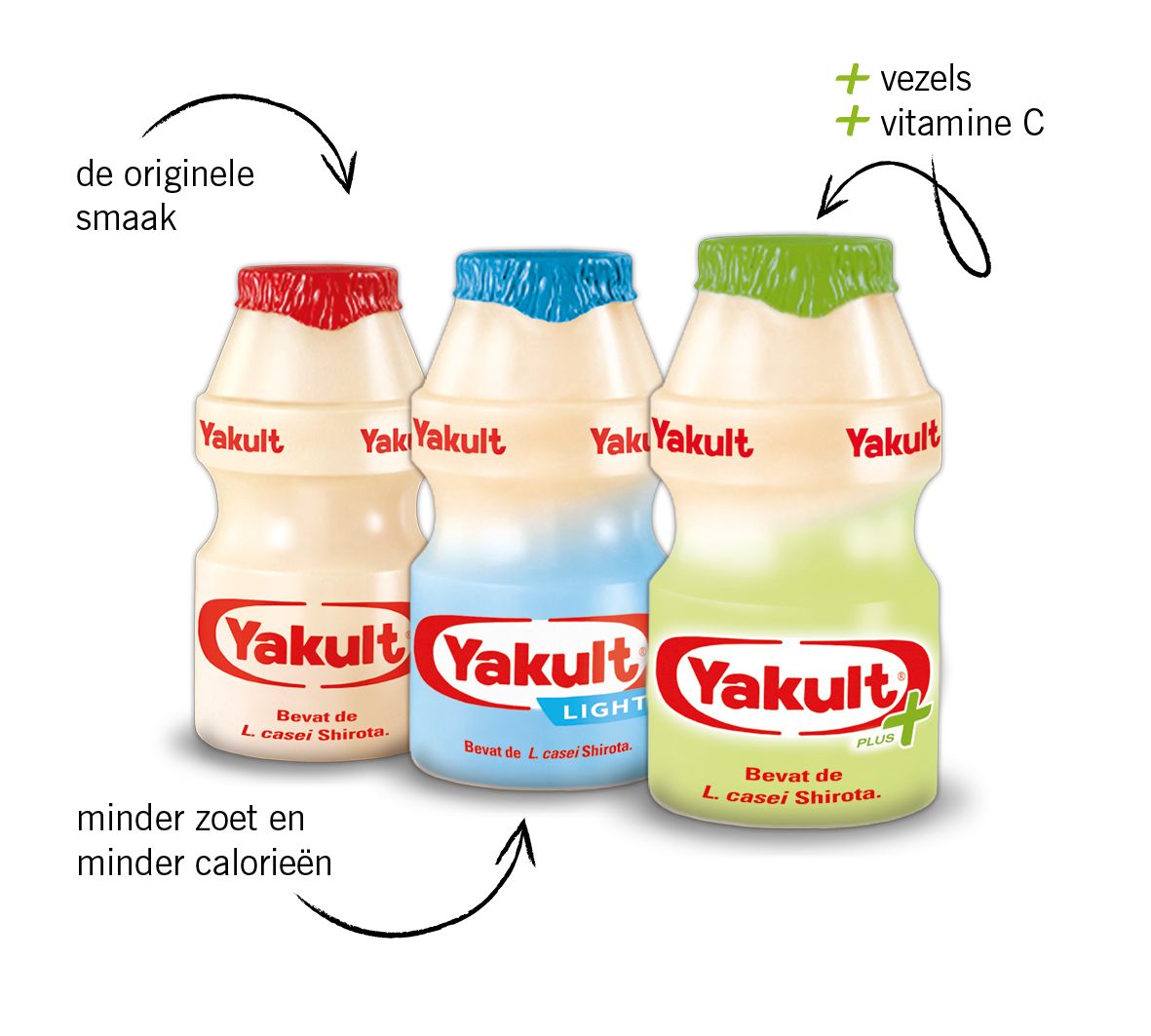 Hoofdstuk 5: Dieetvoeding
5.5. Veel voorkomende diëten

Energiebeperkt dieet 
De hoeveelheid energie in een maaltijd bereken je door het aantal kilocalorieën (of Joules) op te tellen:
Hoofdstuk 5: Dieetvoeding
5.5. Veel voorkomende diëten

Eiwitbeperkt dieetAls je problemen hebt met je nieren of lever.
Hoofdstuk 5: Dieetvoeding
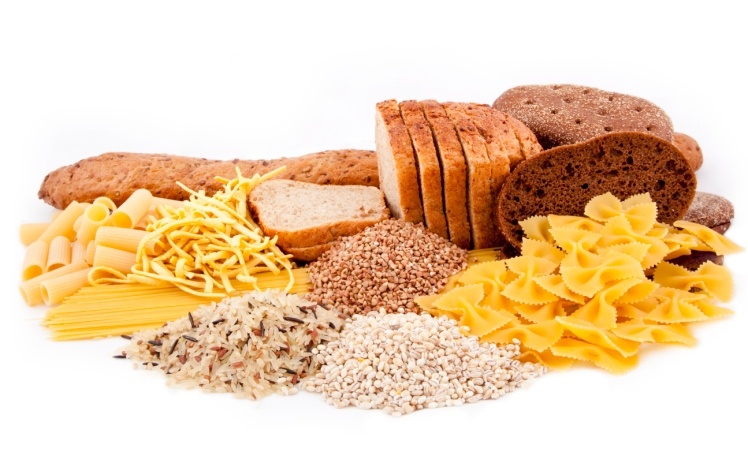 5.5. Veel voorkomende diëten

Koolhydraatbeperkt dieet
Overal op aarde vormen koolhydraten het basisvoedsel van mensen:
Rijst, pasta, brood, maïs etc. 
Ook aardappels leveren veel koolhydraten. 

Koolhydraten worden in je lichaam omgezet in glucose. Dat levert je energie. 
Je bloedsuikerspiegel geeft aan hoeveel glucose er in je bloed zit.  
Bij diabetes zit er te veel glucose in je bloed. 
Dat komt omdat het hormoon insuline de glucose niet (meer goed) kan reguleren. 
Een koolhydraatbeperkt dieet voorkomt dat je teveel koolhydraten ineens binnenkrijgt.
Hoofdstuk 5: Dieetvoeding
5.5. Veel voorkomende diëten

Natriumbeperkt dieet
Voor mensen met problemen met hart, lever en nieren
Hoofdstuk 5: Dieetvoeding
5.5. Veel voorkomende diëten

Dieet bij een verhoogd cholesterolgehalte
Een hoog cholesterolgehalte verhoogt kans op hart- en vaatziekten.
Voedingscholesterol zit volop in:
eieren, orgaanvlees, schaal- en schelpdieren.
Maar het effect daarvan is niet zo groot.….
Belangrijker lijkt te zijn dat je minder verzadigde vetten binnenkrijgt. 
Die zitten in vet vlees, vette vleeswaren, roomboter, volle melk.
	
Onverzadigde vetten zijn juist wel goed (olie, noten, vette vis). Voedingsvezels ook.
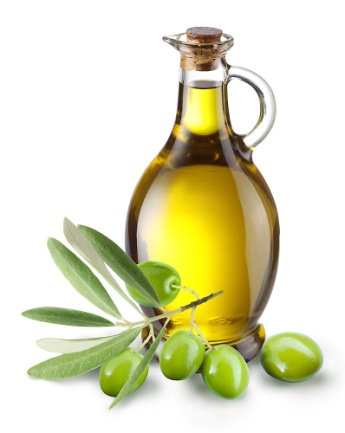 Hoofdstuk 5: Dieetvoeding
5.5. Veel voorkomende diëten

Energie- eiwitverrijkt dieet
Als je ondervoed bent:
Veel eiwitrijke producten
Extra vet 
Extra koolhydraten
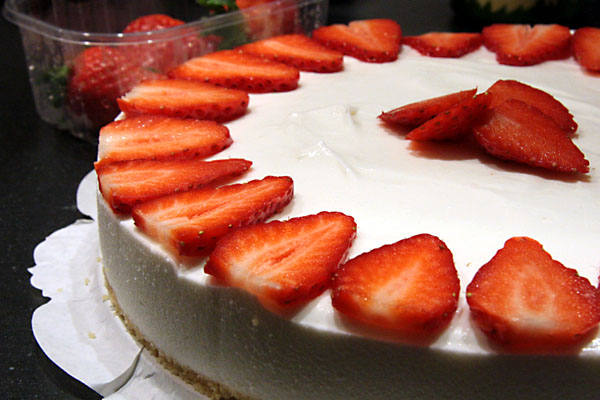